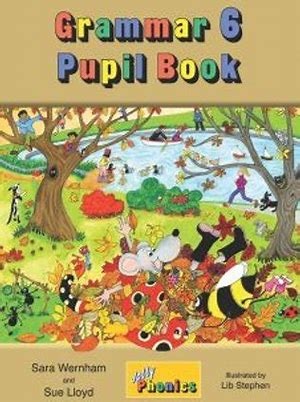 Jolly Grammar
6a-17
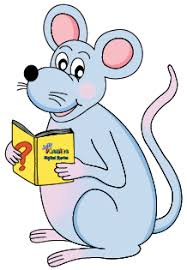 Spelling Point
veil
eight
/ai/
veil
eight
/ai/
receive
/ee/
veil
eight
/ai/
receive
/ee/
height
feisty
/ie/
veil
eight
/ai/
receive
/ee/
height
feisty
/ie/
their
/air/
 weird
/ear/
veil
eight
/ai/
receive
/ee/
height
feisty
/ie/
their
/air/
 weird
/ear/
counterfeit
/i/
veil
eight
/ai/
receive
/ee/
height
feisty
/ie/
their
/air/
 weird
/ear/
counterfeit
/i/
heifer
/e/
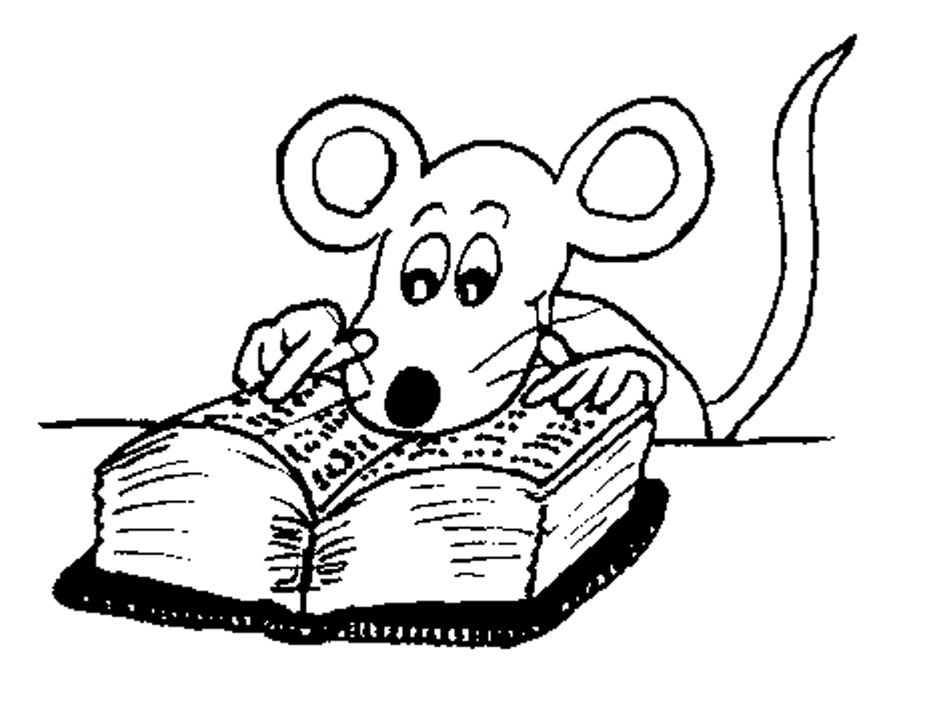 Spelling List
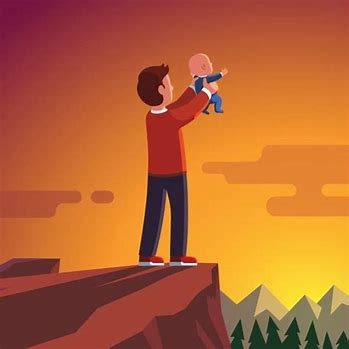 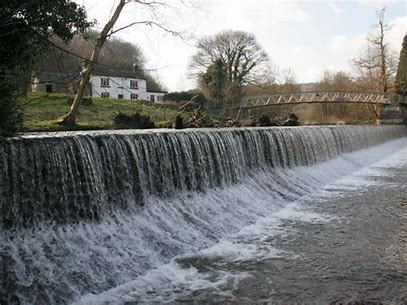 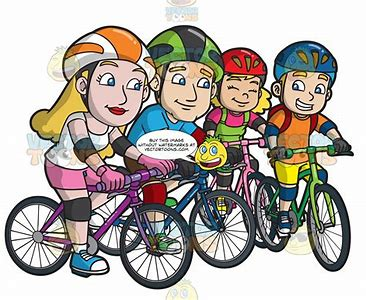 weir wéɚ         their           heir
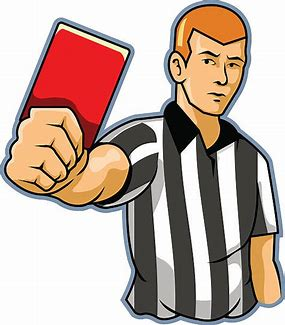 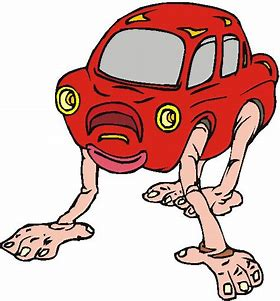 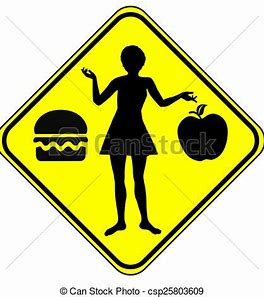 weird	           forfeit fˈɔɚfɪt           either
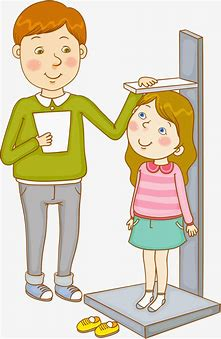 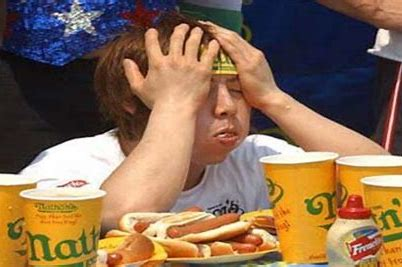 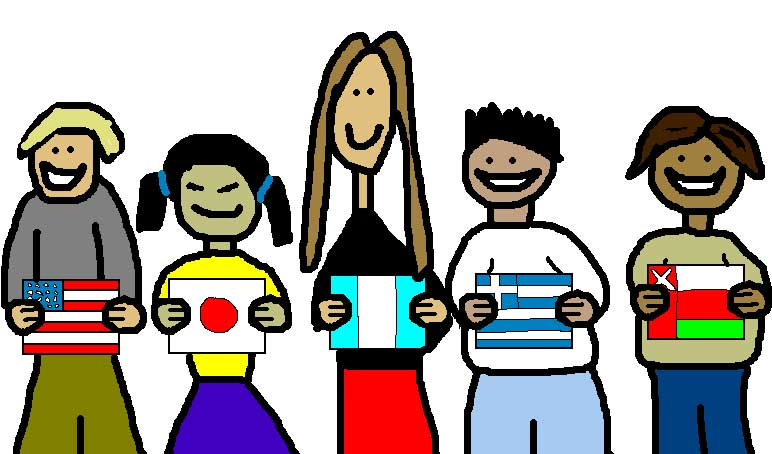 height          surfeit sˈɚːfət          foreign
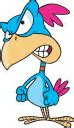 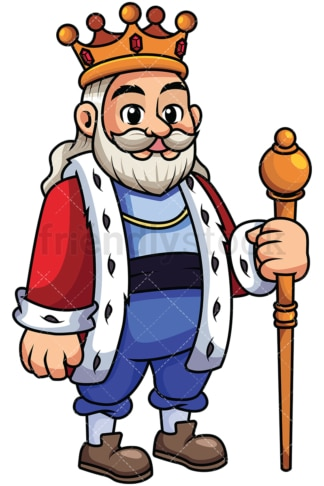 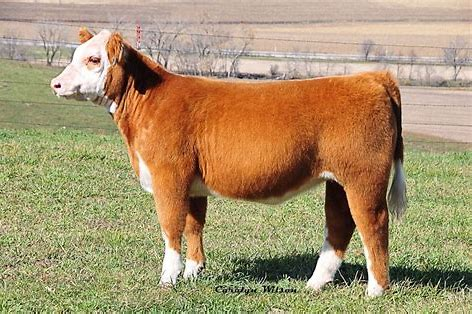 heifer héfɚ         feisty fάɪsti              sovereignsάv(ə)rən
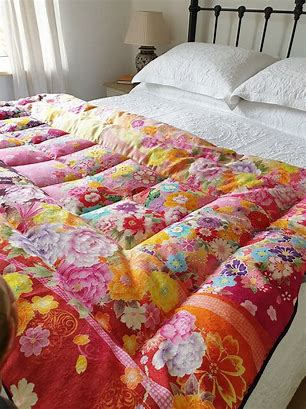 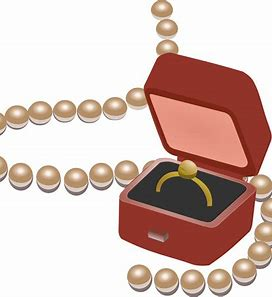 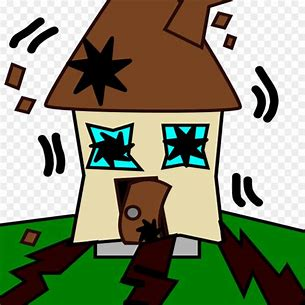 seismic sάɪzmɪk         heirloom        eiderdown
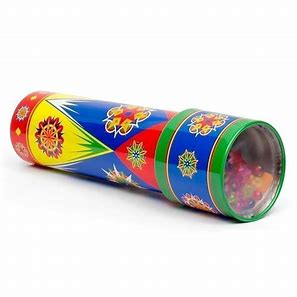 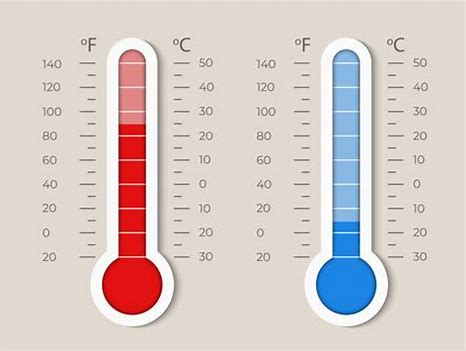 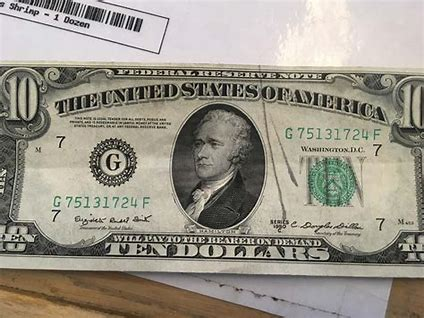 counterfeit    kaleidoscope      Fahrenheit
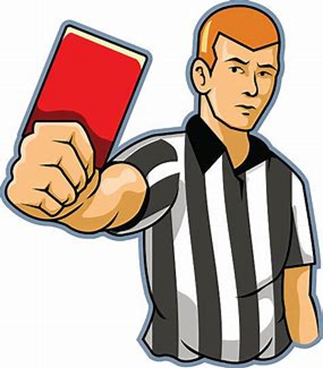 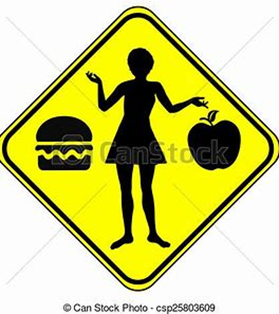 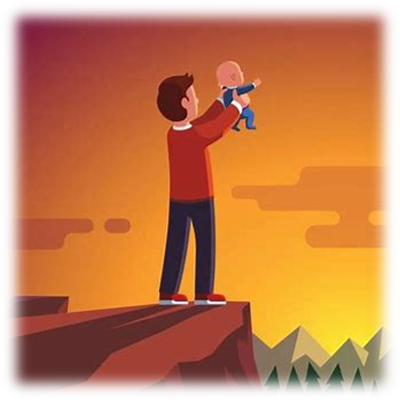 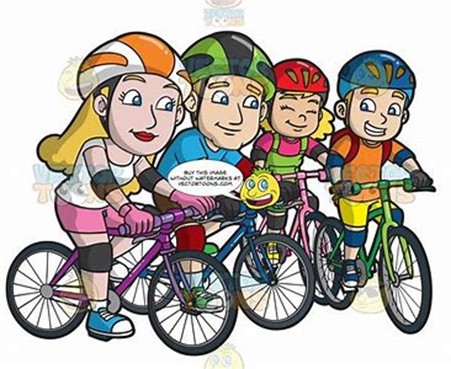 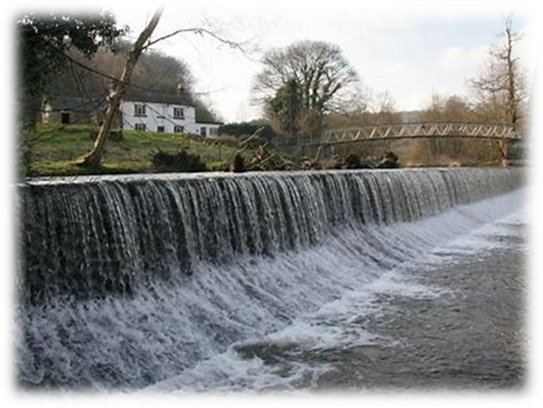 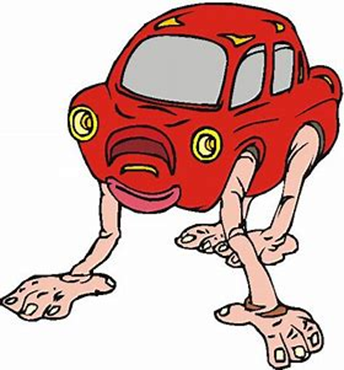 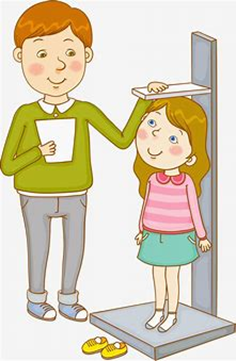 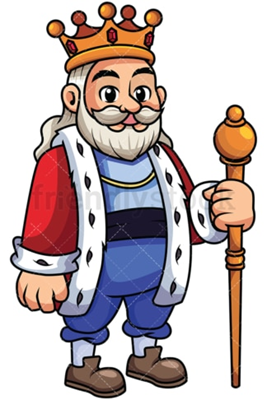 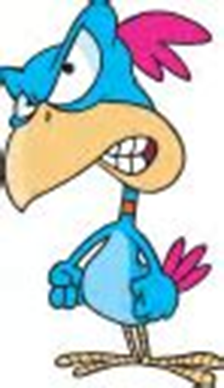 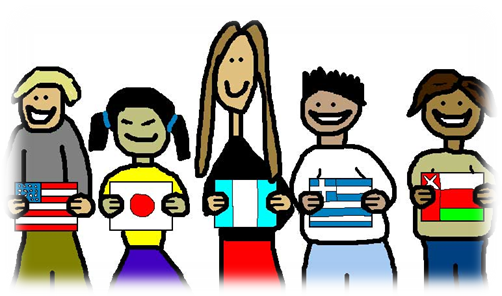 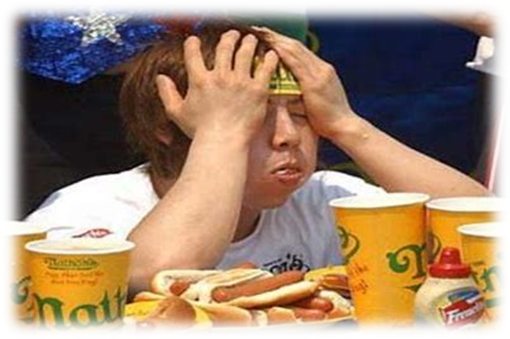 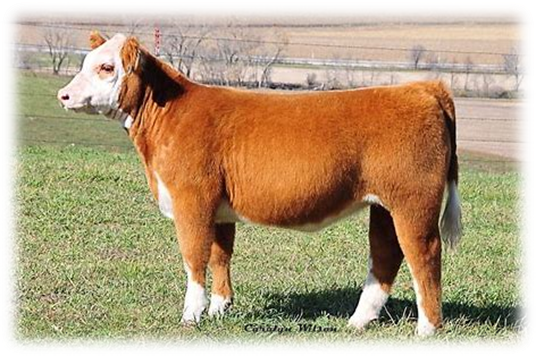 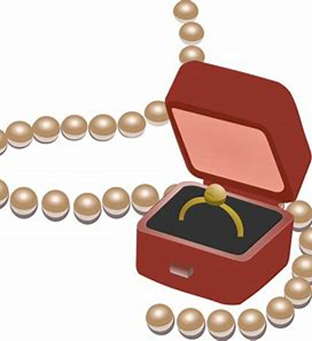 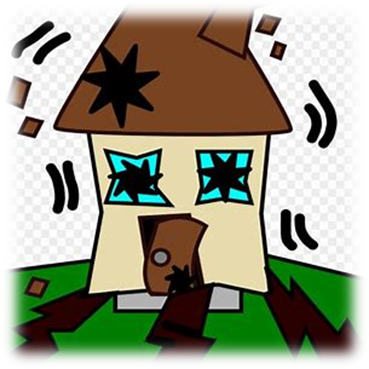 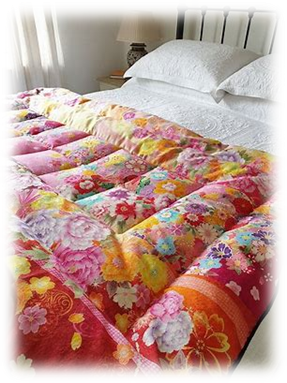 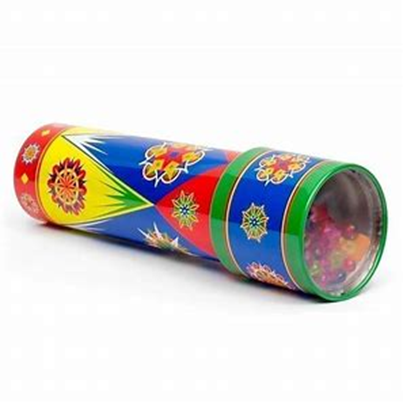 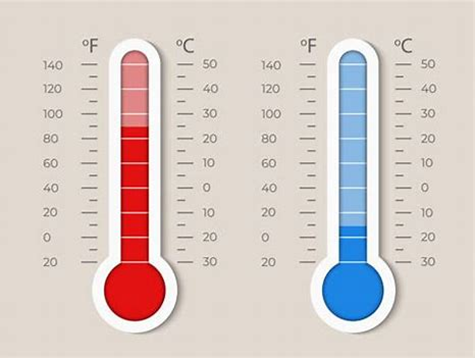 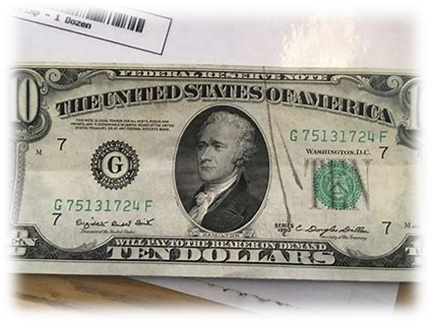 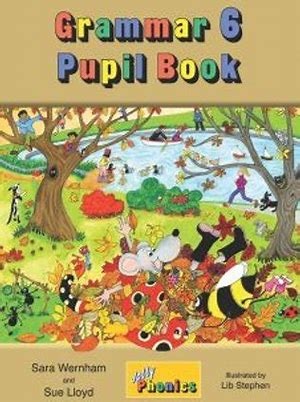 Activity Page

Spelling:
<ei> <eigh>and <eir> for the
weird   height   their   weir   feisty

seismic   heirloom   eiderdown   kaleidoscope   Fahrenheit
weird   height   their   weir   feisty

seismic   heirloom   eiderdown   kaleidoscope   Fahrenheit
/air/
their
heirloom
weird   height   their   weir   feisty

seismic   heirloom   eiderdown   kaleidoscope   Fahrenheit
/air/
their
heirloom
/ear/
weird
weir
weird   height   their   weir   feisty

seismic   heirloom   eiderdown   kaleidoscope   Fahrenheit
/air/
their
heirloom
/ear/
weird
weir
/ie/
 height
 feisty
 seismic
 eiderdown
 kaleidoscope
 Fahrenheit
The gold sovereigns were counterfeit.
Subject

 sovereigns


 The gold
Verb

were


counterfeit
Object
(linking)
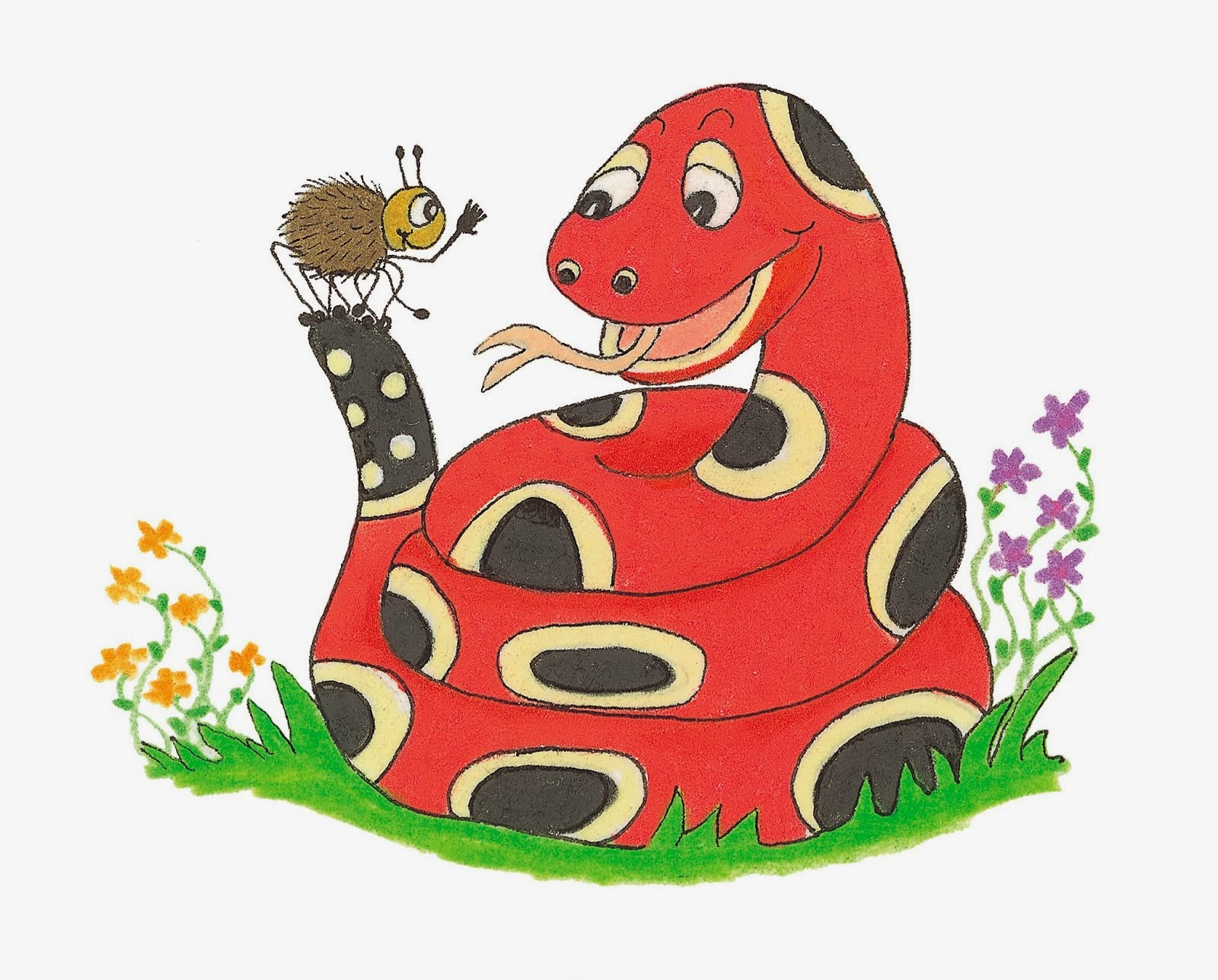 Dictation
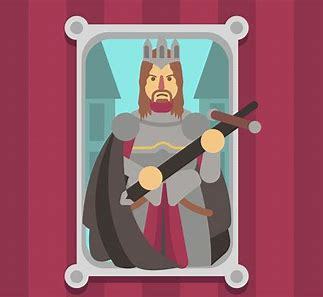 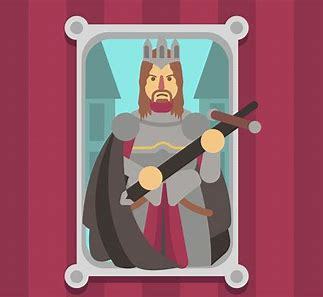 Their sovereign reigned for fifty-two years.
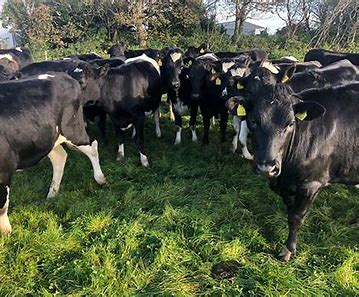 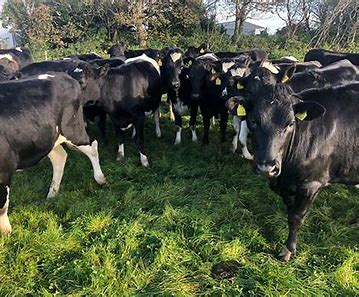 The farmer keeps eighty-two heifers in the field.
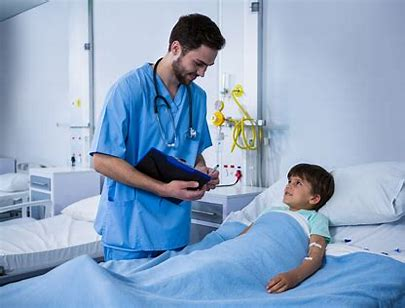 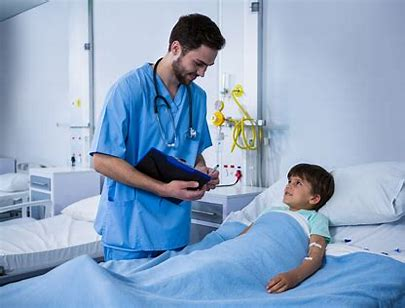 “What is your height and weight?” asked the nurse.
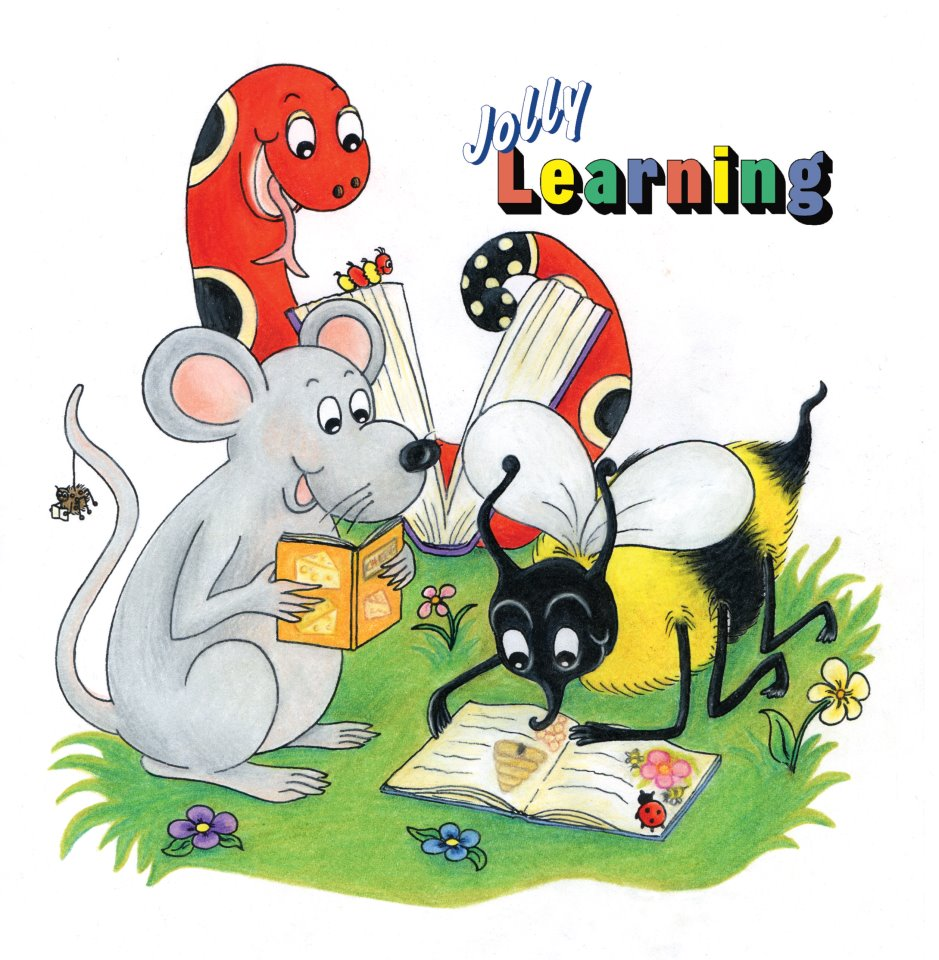 See you
 next time!